IMPORTANCIA DE LOS TRASLADOS Y AYUDAS TECNICAS EN PERSONAS CON DISCAPACIDAD
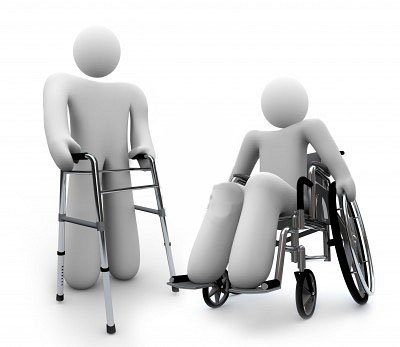 CLAUDIA CONSUELO BARAHONA SEPULVEDA
FISIOTERAPEUTA
TRASLADO A SILLA DE RUEDAS
Movimiento que se necesita para levantarse o sentarse en una silla de ruedas o para regresar a ella
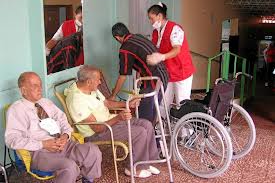 IMPORTANCIA
Disminuye el grado de dependencia
Evitar la rigidez en las articulaciones y en los músculos
Disminuye la acumulación de liquido en extremidades y pulmones
Disminuye el riesgo de aparición de ulceras por presión.
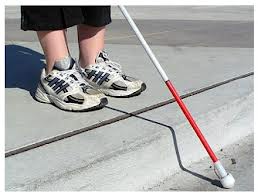 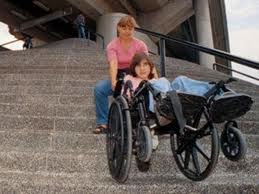 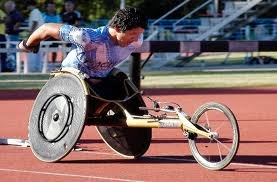 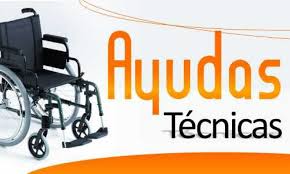 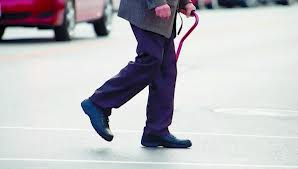 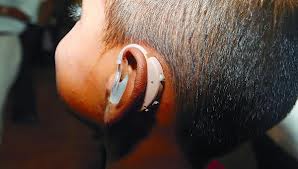 AYUDAS TECNICAS
Cualquier objeto, equipo o producto utilizado para aumentar, mantener o mejorar las habilidades de las personas con discapacidad
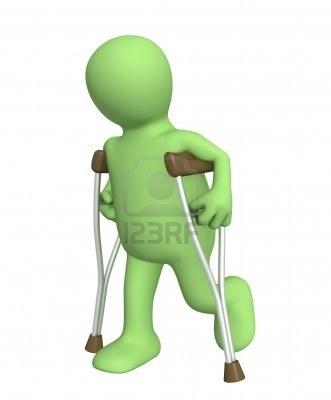 AYUDAS TECNICAS
Promueven la independencia en todos los aspectos de la vida diaria de la persona

Naturaleza dinámica de las personas: pueden variar en el transcurso de la vida  y  el entorno.

Deben proveerse en el momento oportuno, ser efectivas y de calidad
AYUDA TECNICA: 4 razones para su uso:
1. Si para realizar una o varias actividades se requiere un esfuerzo desmesurado. Ejemplo: silla de ruedas para una persona que le cuesta mucho caminar.

2. Como prevención de un proceso degenerativo. Ejemplo: zapatos ortopédicos.
AYUDA TECNICA: 4 razones para su uso:
3. Para evaluar el funcionamiento de un individuo. Ejemplo: la marcha -  caminador .

4. Durante la rehabilitación. Ejemplo: ejercitadores.
CARACTERISTICAS
Sencilla, eficaz (produce el efecto deseado y satisface las necesidades para las que ha sido concebida)

No restrictiva: no limitará o reducirá otras funciones, capacidades o actividades.
CARACTERISTICAS
Segura: evita riesgos innecesarios

Calidad – Precio: es de gran importancia que los materiales sean resistentes, duraderos, fáciles de limpiar y de bajo costo
USO DE AYUDAS TECNICAS Y TRASLADOS
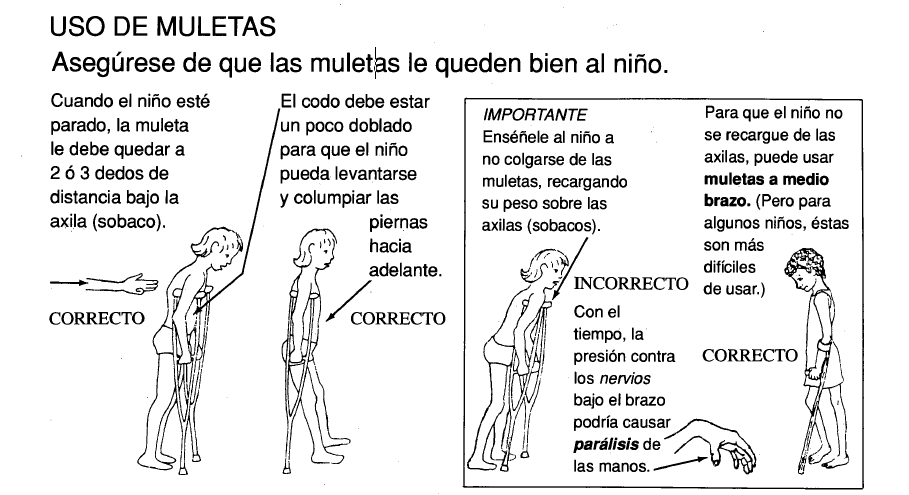 USO DE AYUDAS TECNICAS Y TRASLADOS
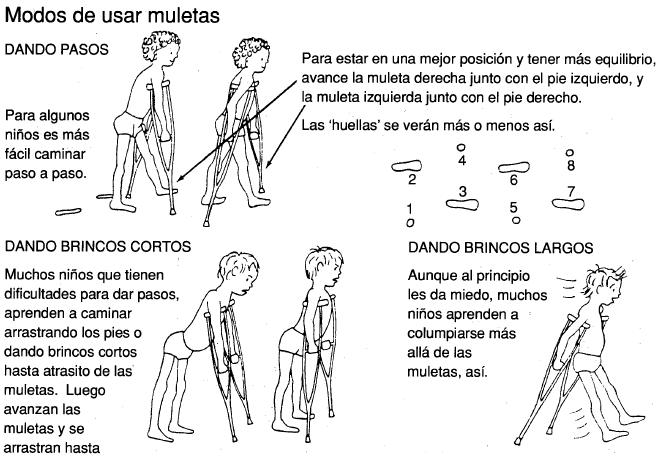 USO DE AYUDAS TECNICAS Y TRASLADOS
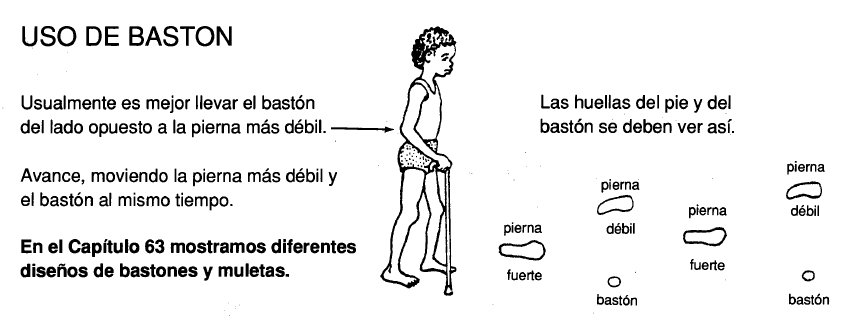 TRASLADOS EN SILLAS DE RUEDA
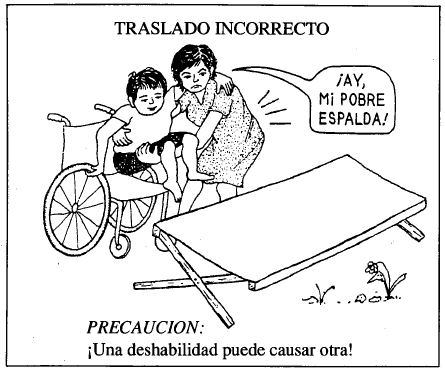 TRASLADO EN SILLA DE RUEDAS
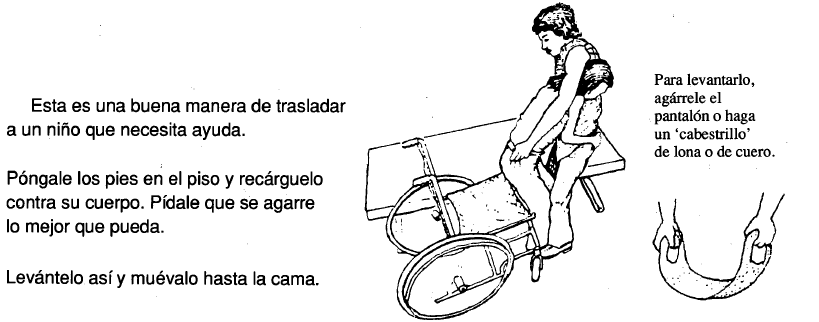 TRASLADOS EN SILLA DE RUEDAS
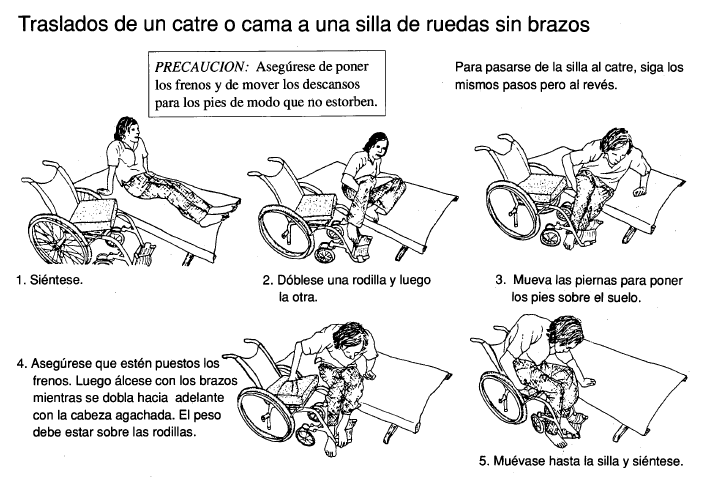 TRASLADOS EN SILLA DE RUEDAS
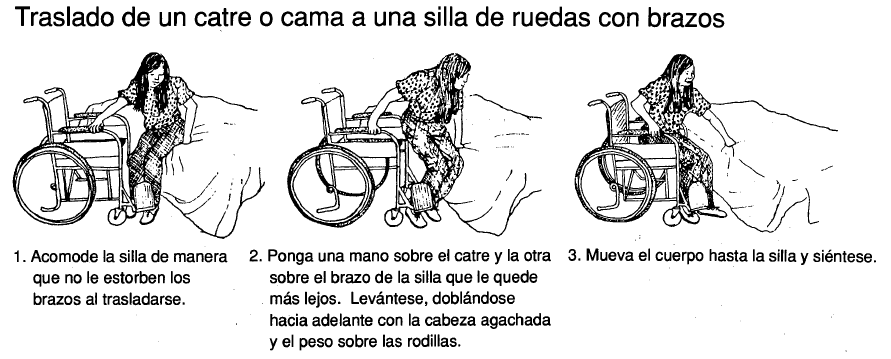 TRASLADOS EN SILLAS DE RUEDAS
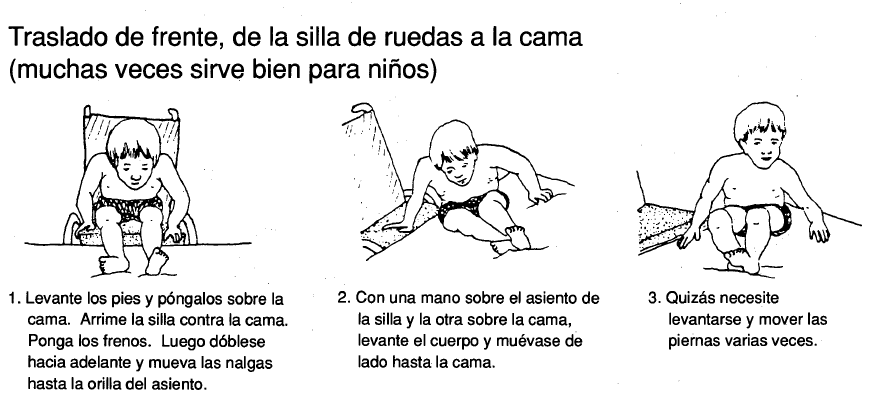 TRASLADOS EN SILLA DE RUEDAS
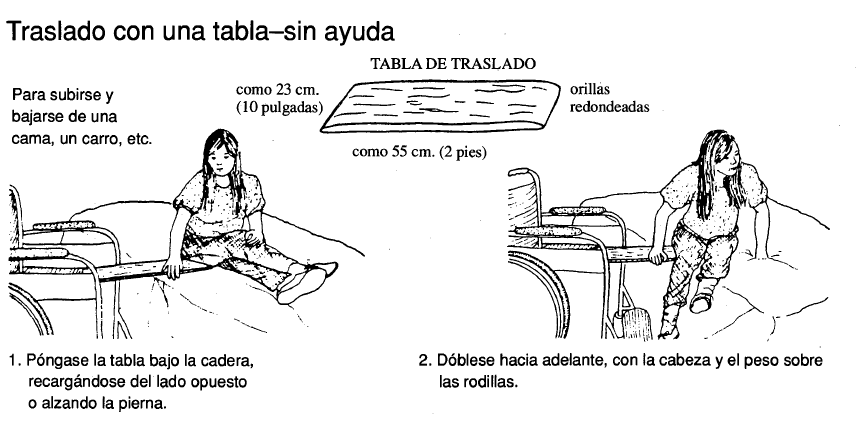 TRASLADOS EN SILLA DE RUEDAS
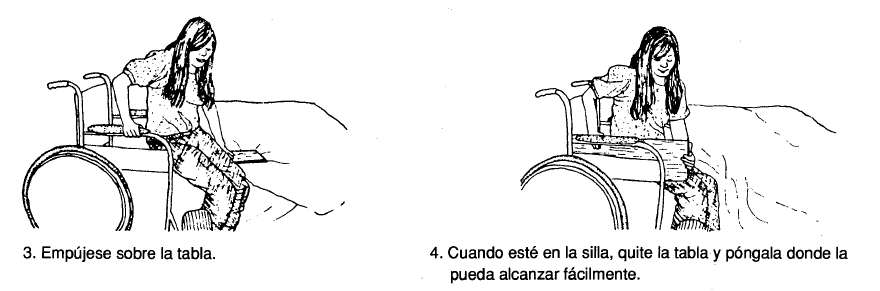 TRASLADOS EN SILLA DE RUEDAS
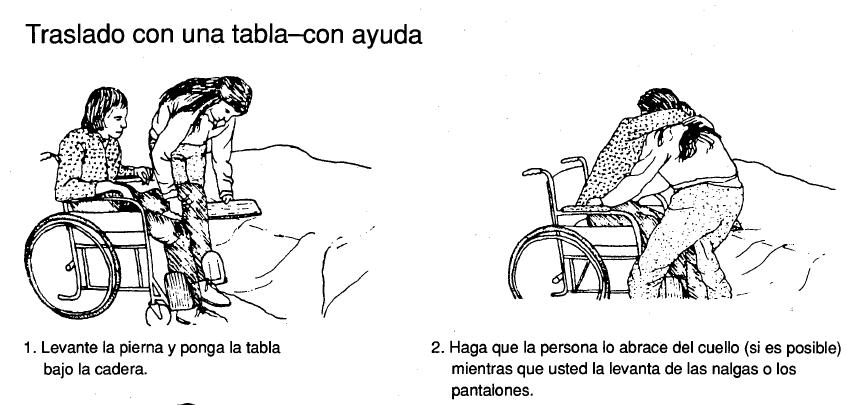 TRASLADOS EN SILLA DE RUEDAS
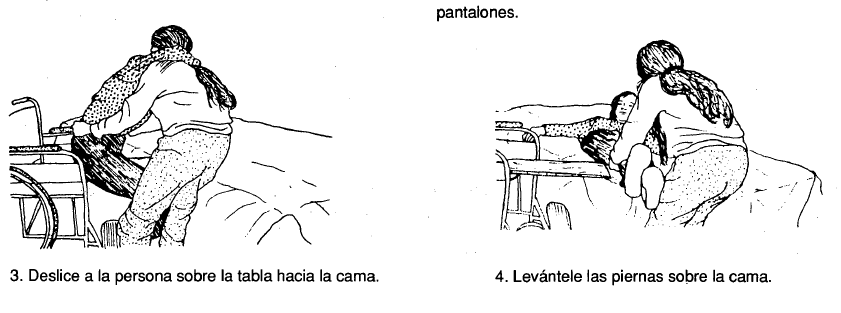 TRASLADO EN SILLA DE RUEDAS
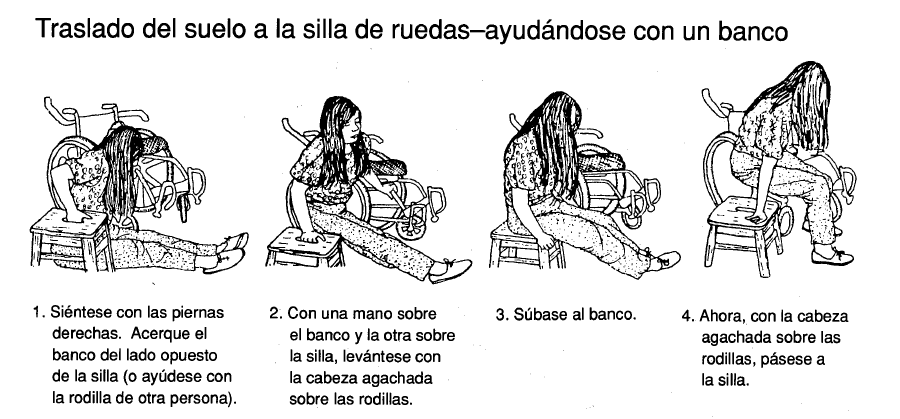 TRASLADOS DE SILLA DE RUEDAS
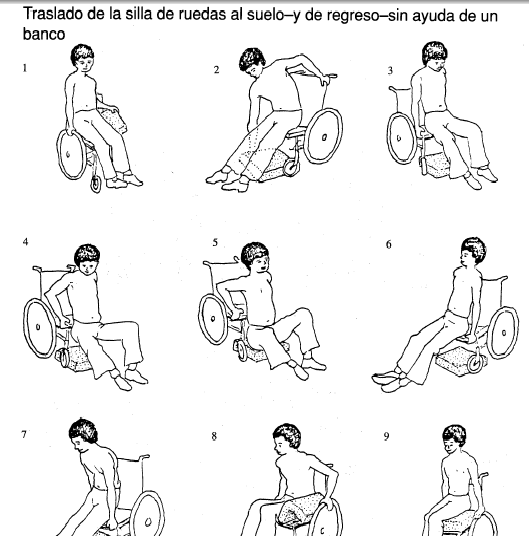 GRACIAS!!!!!